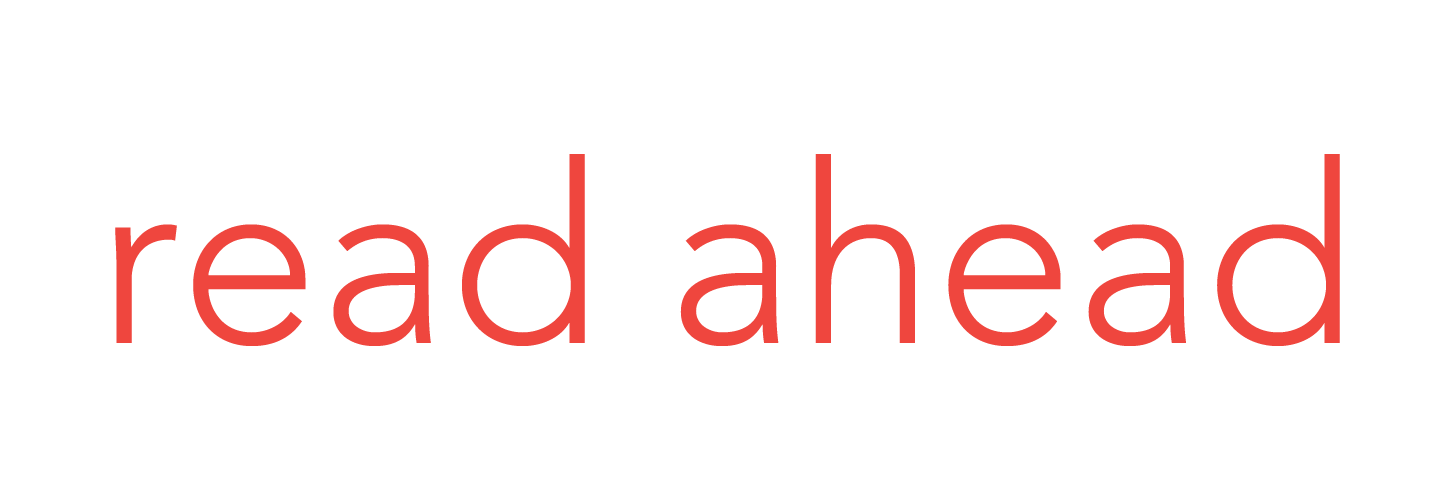 Please take a few minutes to make a homemade sign for your assigned teacher that you will take a photo of to include in your note.
This can be made using paper and markers, or other materials around the house (post-its, highlighters, design something digitally and print it out). 
Artistic skill isn’t a prerequisite but please try to take a moment to make them fun, festive, and thoughtful. 
Text could read: "Thank you, Mrs. X,” or "NYC appreciates you - keep up the great work, Mr. Z,” etc. 
Some volunteers have also created signs in Paint or other computer programs, so please feel free to do so if you don’t have supplies handy, or would be more comfortable in that medium. 
Please replace this text with your photo. Bonus points if you, a pet, or fun household background is included!
THANK YOU	TEACHER NAME
From: Volunteer name at COMPANY
Book Recommendation: Title & author of a recent read or old favorite
A  L I T T L E  B I T  A B O U T  M E
Please share a little about yourself (e.g. what you do  for a living, where you’re from, your hobbies, what inspired you to volunteer – whatever you’d like!
M Y  M E S S A G E  T O  Y O U
Use this space share a message of support or thanks you would like to send to this teacher/school staff member…
'
W H Y  N Y C  S C H O O L S  A R E  I M P O R T A N T
Share why you think NYC schools make a difference…
M Y  W I S H  F O R
Y O U
Is there a quote or piece of advice/wisdom you’ve found helpful for managing stress or inspiring you during this time?